Характеристики 32-канального макета ПЭТ на основе сцинтиллятора GAGG в сочетании с SiPM
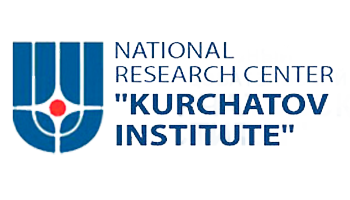 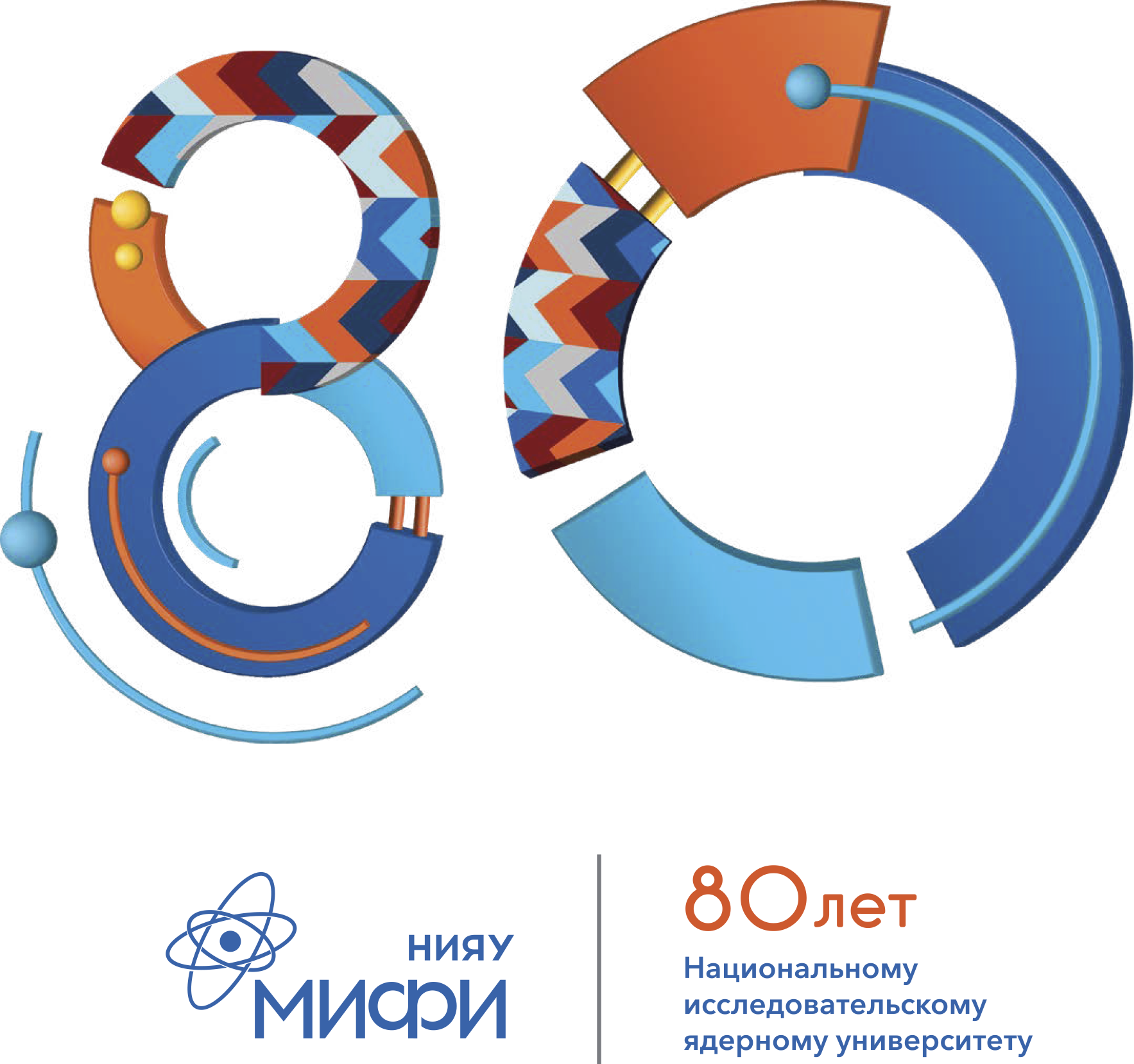 Научный руководитель: ассистент кафедры №40 Ф.А. Дубинин
Студент: А.Д. Конотоп Б20-102
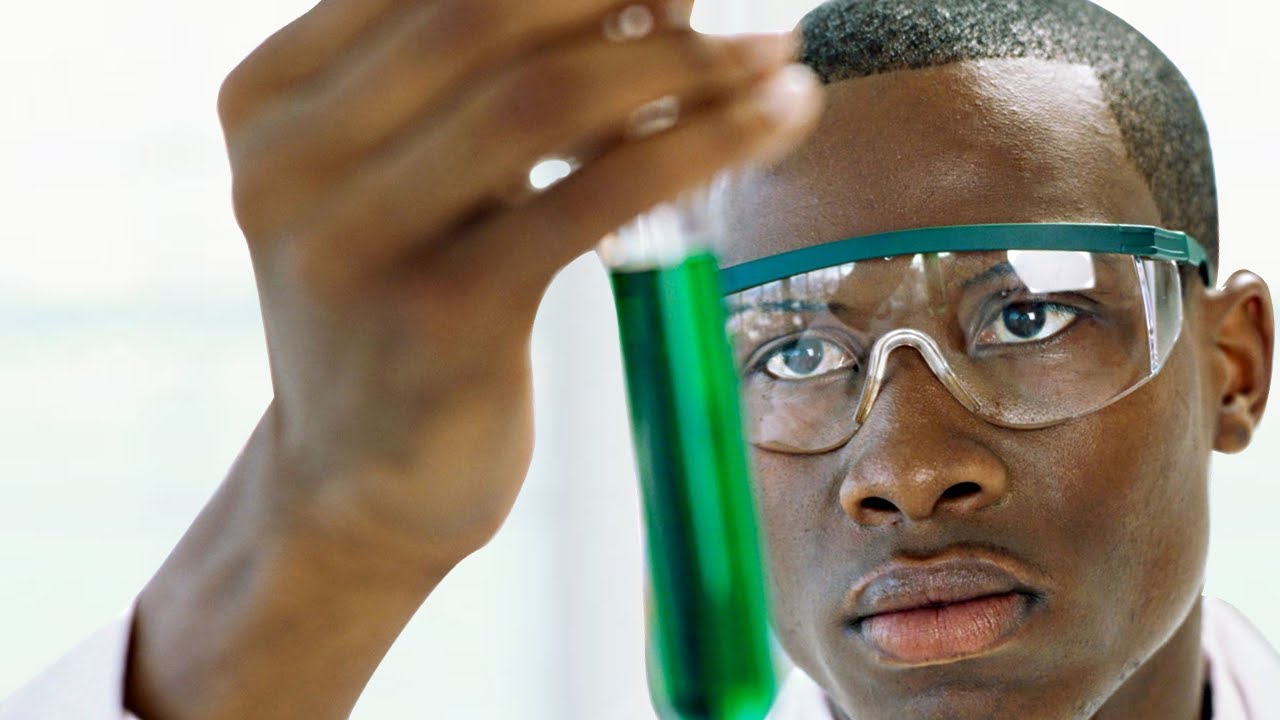 Цель
Изучить основные характеристики макета Позитронно-эмиссионного томографа (ПЭТ)
1
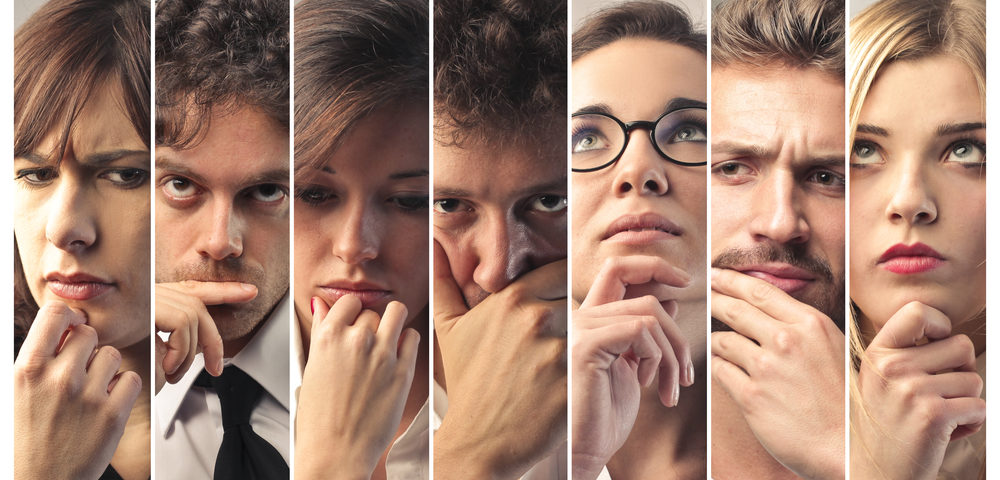 Задачи
2
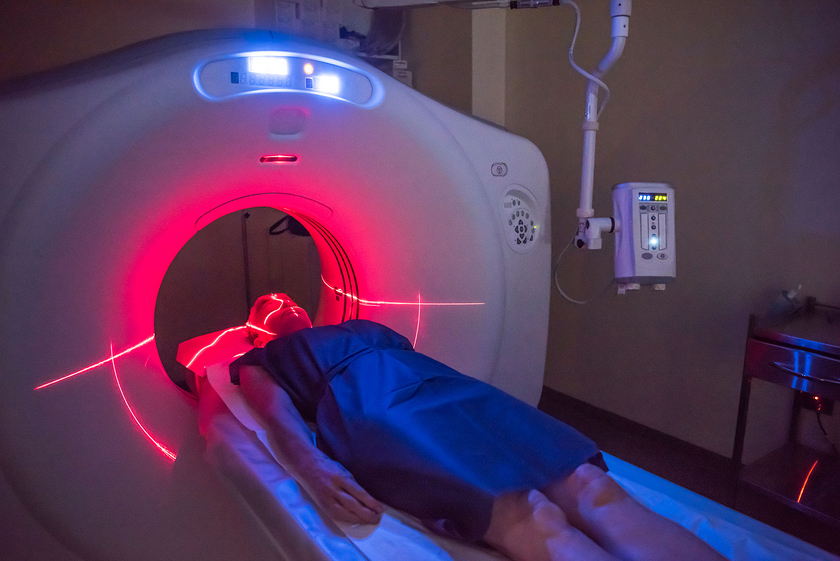 Немного о ПЭТ
3
Рис. 1 Общий вид установки
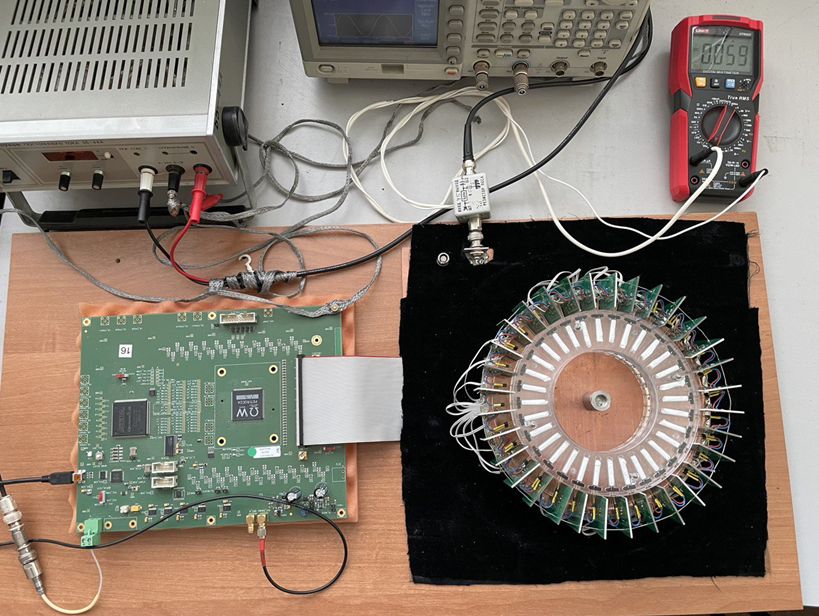 Установка
4
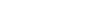 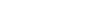 Petiroc 2A
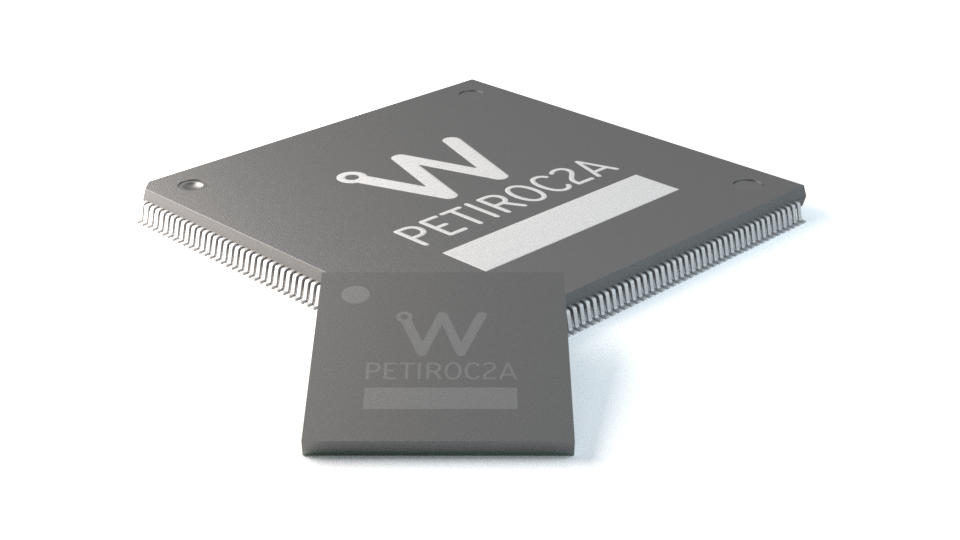 Рис. 3 Плата Petiroc 2A
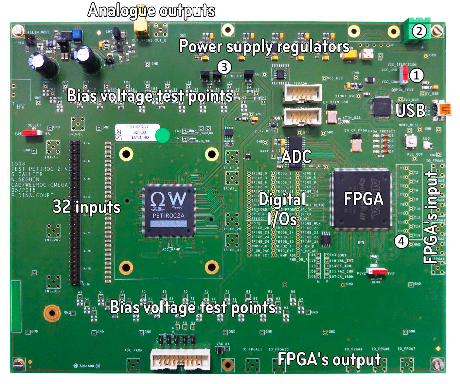 Рис. 2 ASIC Petiroc 2A
5
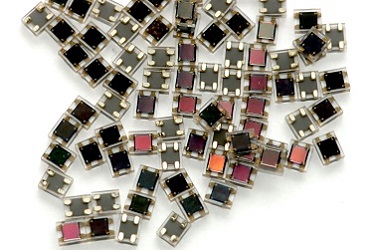 Сцинтилляторифотоумножитель
Рис. 5 Сцинтиллятор GAGG(Ce)
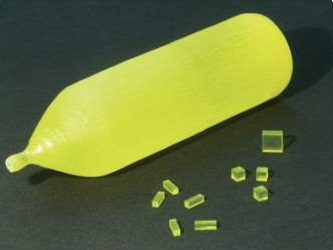 Рис. 4 SiPM
6
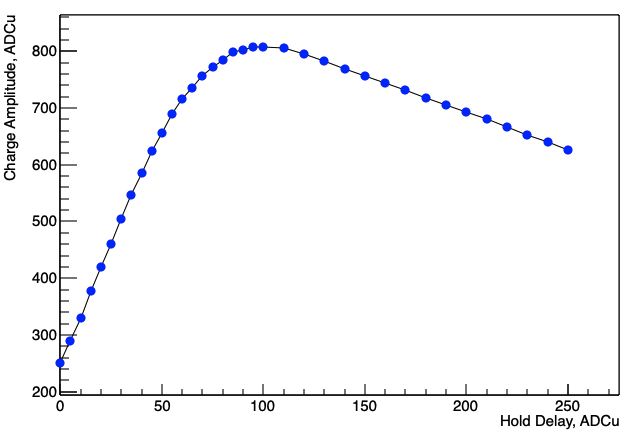 Оценка параметра Hold Delay
Рис. 6 Зависимость амплитуды заряда от величины Hold Delay
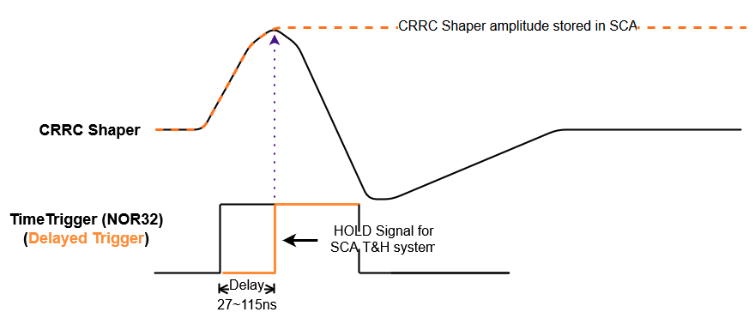 Рис. 7 Механизм работы параметра Hold Delay
7
Сбор и анализ данных
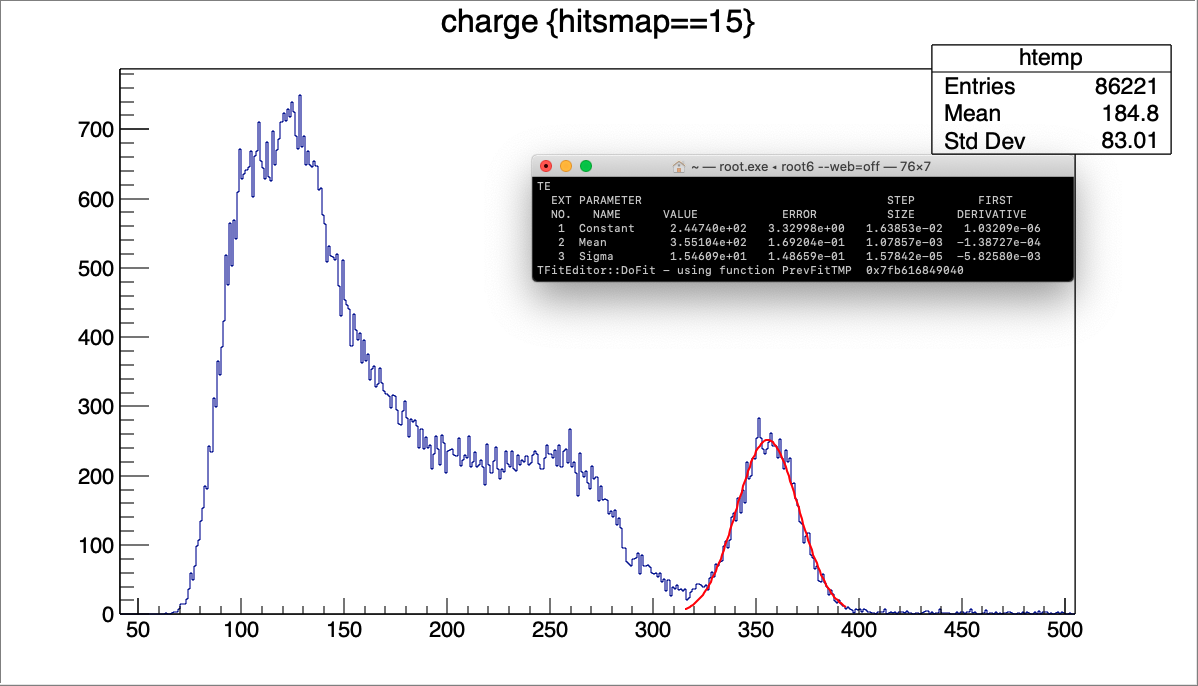 Рис. 8 Спектр 137Cs с одного из каналов
8
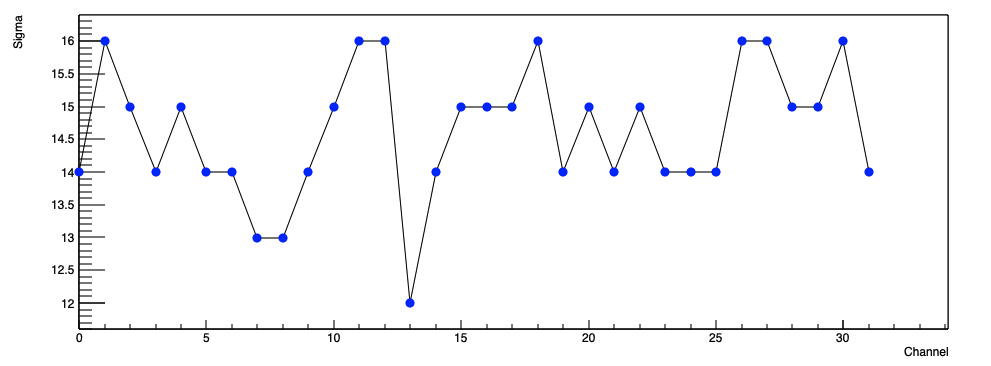 Рис. 9 Значения амплитуд на каналах
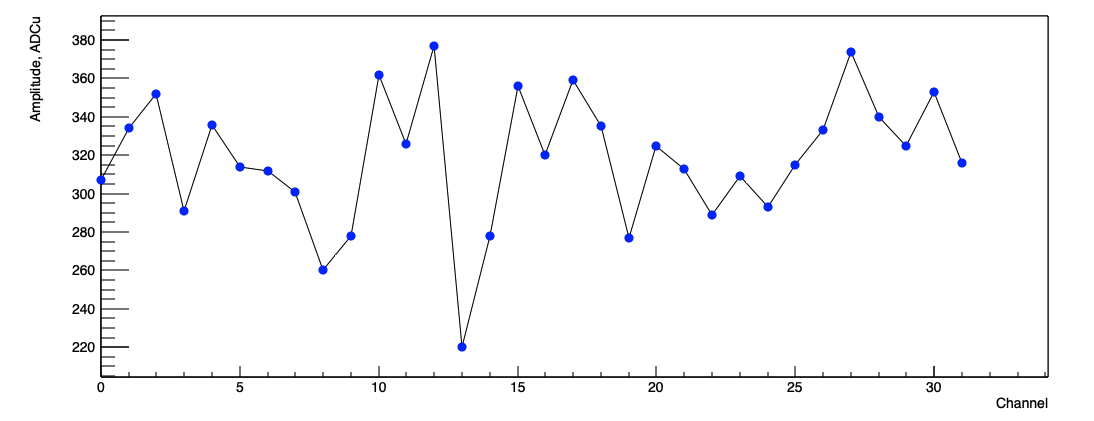 Рис. 10 Энергетическое разрешение каналов
Статистика
9
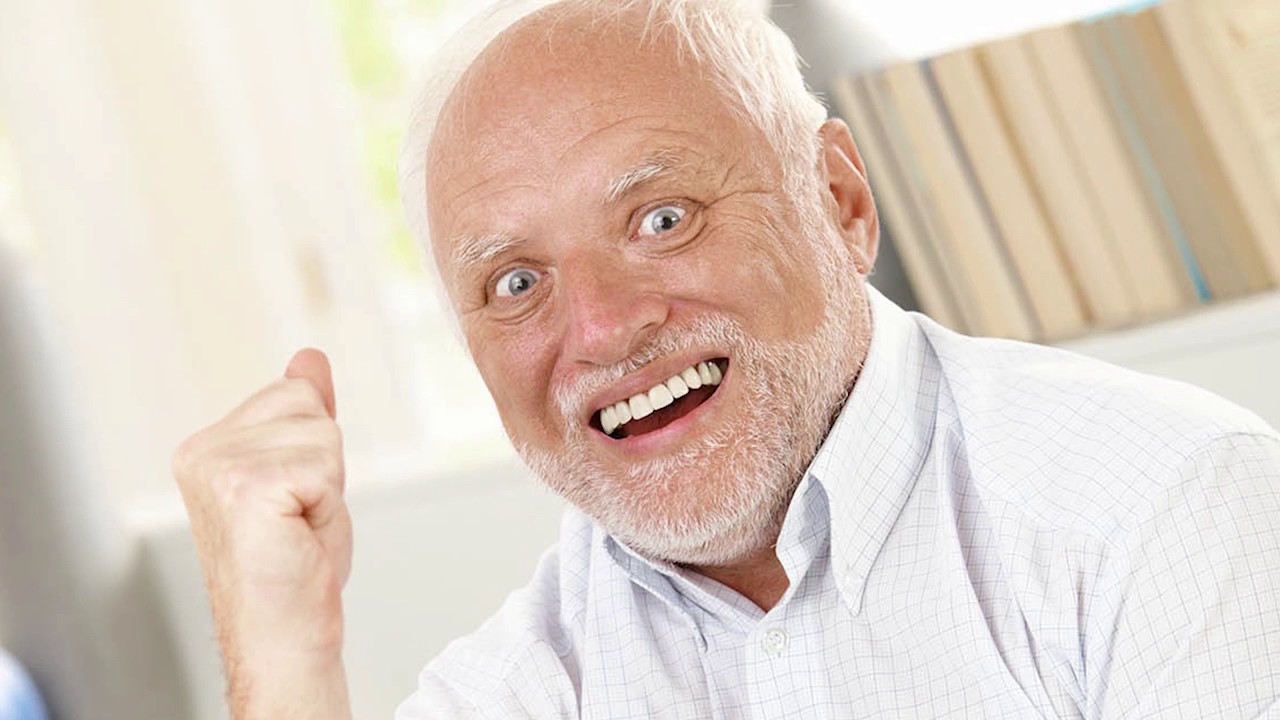 Изучена экспериментальная плата
Полностью изучено поставляемое ПО
Изучены особенности работы параметра Hold Delay
Завершён сбор и анализ данных одного из первых глобальных наборов данных с источником  
Оценены общие отклонения в работе каналов от среднего значения, вычислены  средние амплитуды и энергетические разрешения каналов
Итоги
10
Сумин не души пжВарламов не души пж
Д.А. Самарченко к вам вопросов нет…… сука……
(С) Алексей Денисович Манаконов, студент Б20-102
Спасибо за внимание!
По вопросам сотрудничества: Конотоп Алексей Давидович, +7(964)522-06-69, akonotop03@mail.ru
11
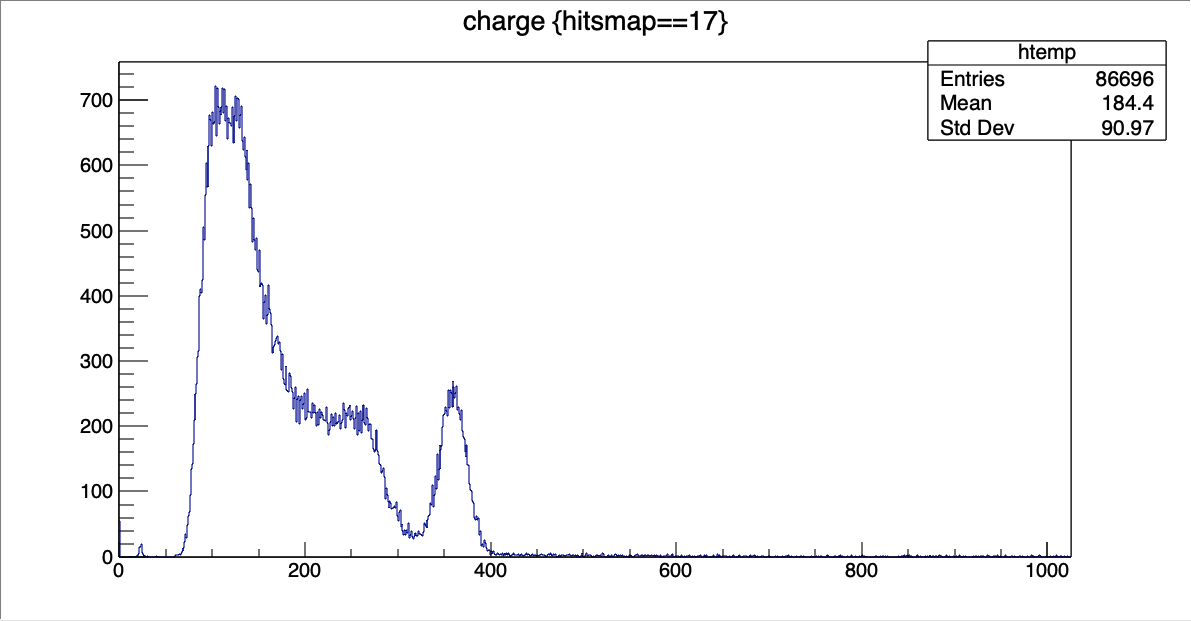 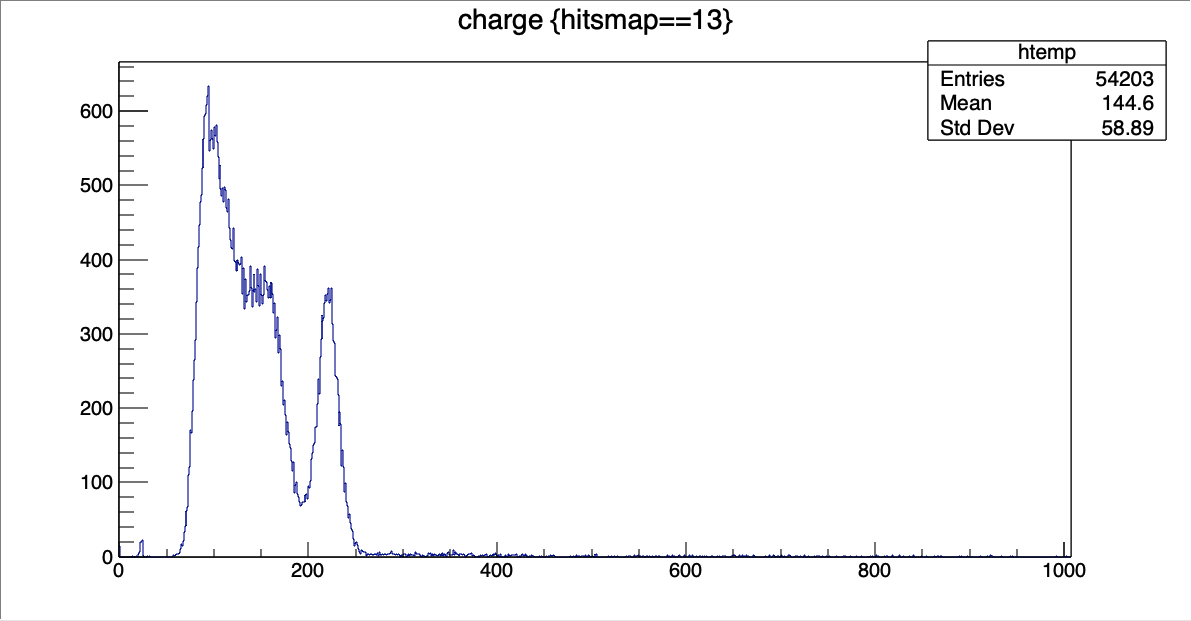 12
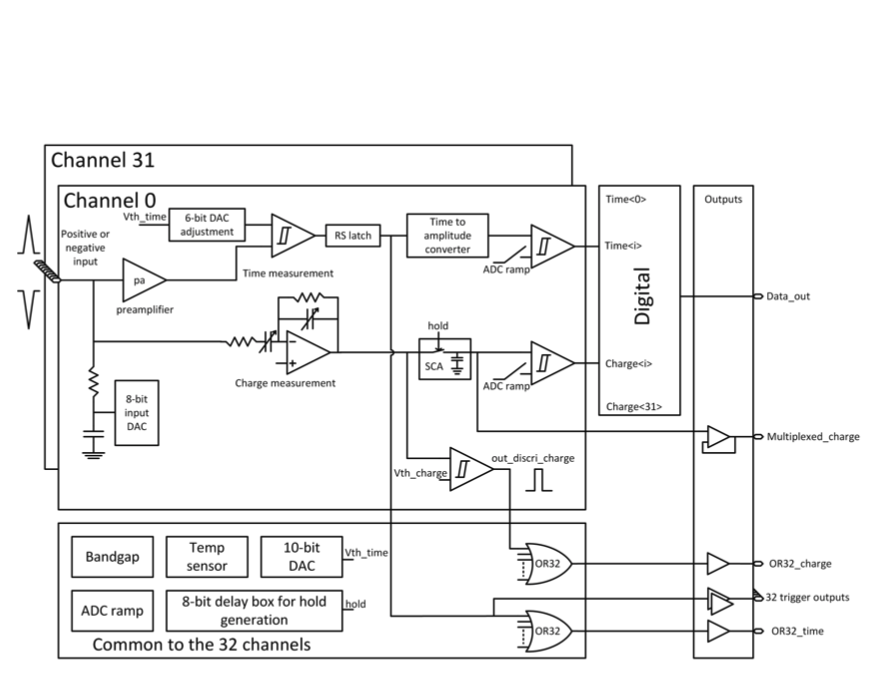 13